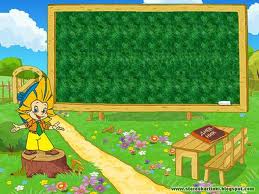 Государственное бюджетное общеобразовательное учреждение
средняя общеобразовательная школа № 516 
Невского района Санкт-Петербурга
Конспект логопедического занятия по коррекции дисграфии на почве нарушения языкового анализа и синтеза.(3 класс)
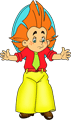 Учитель –логопед: Рудикова О.А.
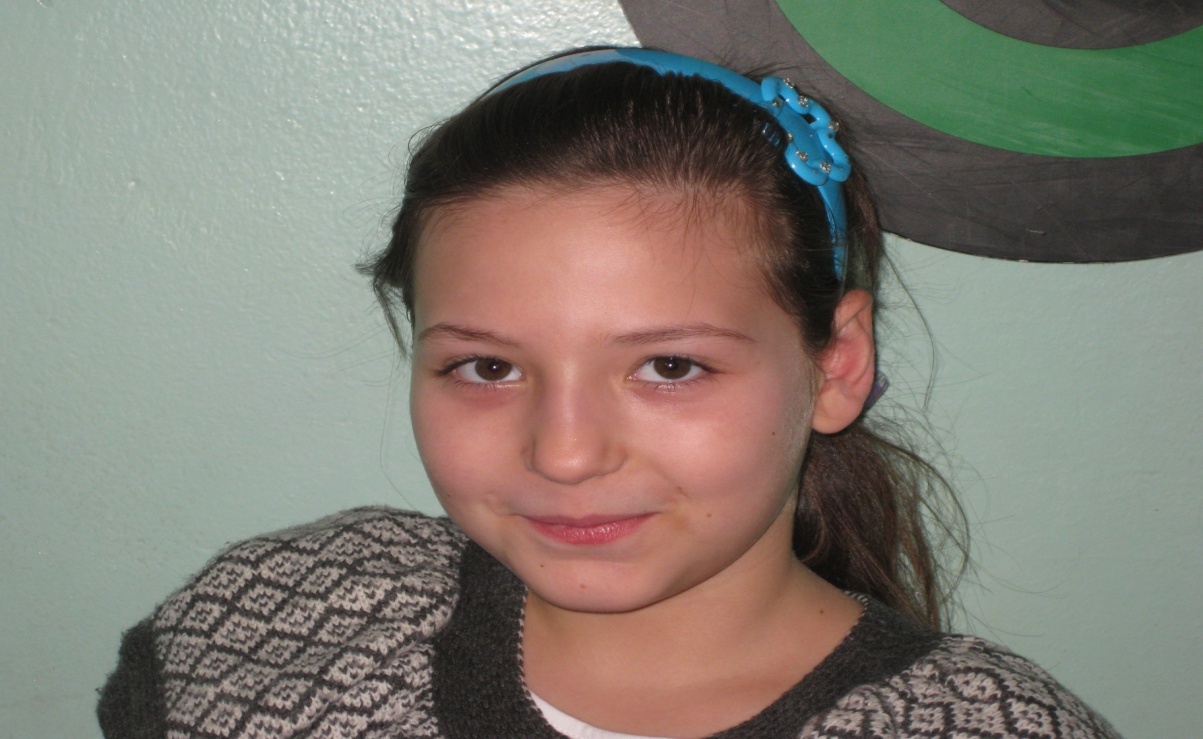 хХх
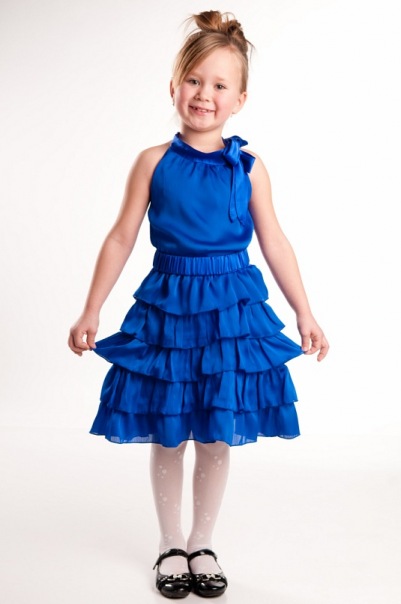 хххХх
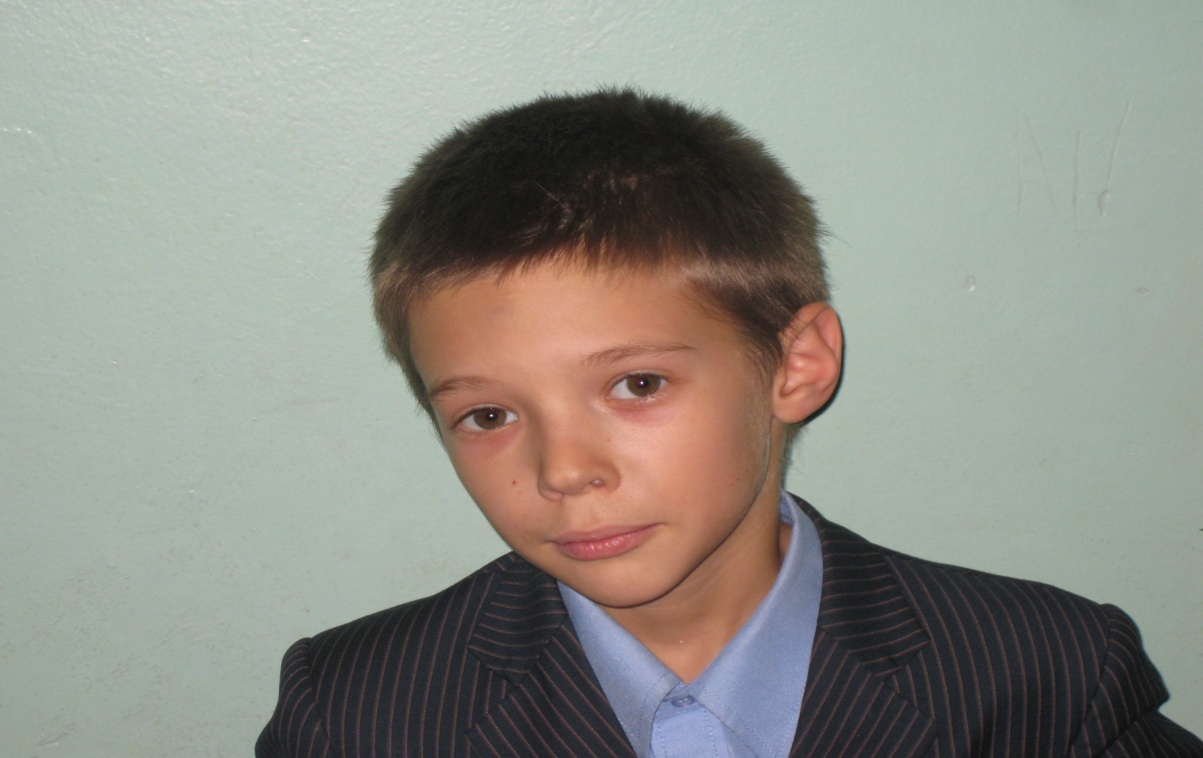 ххХ
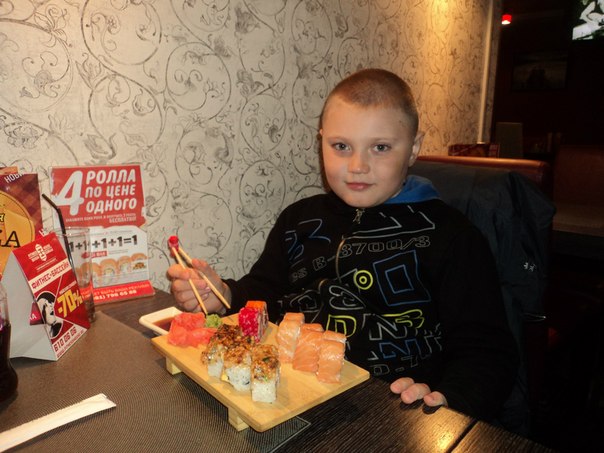 хХ
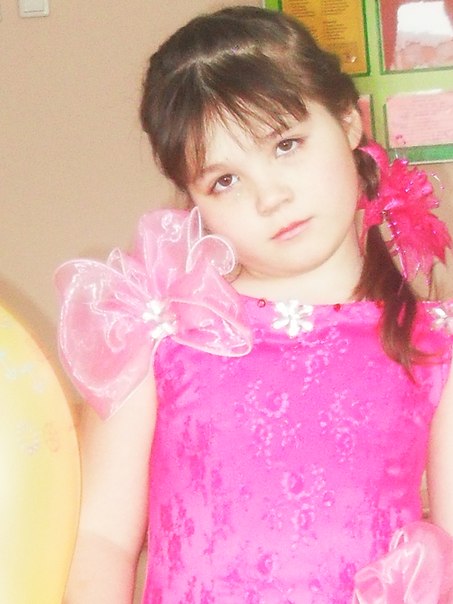 хХхх
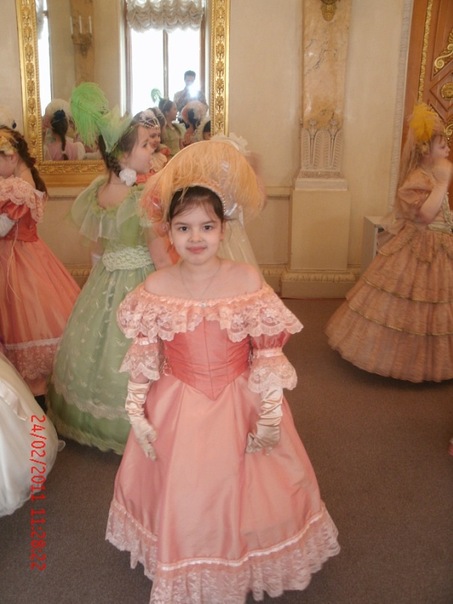 Ххх
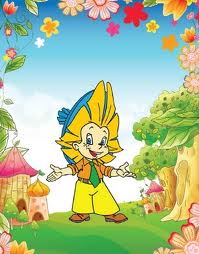 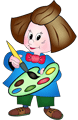 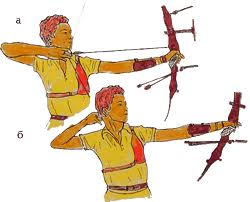 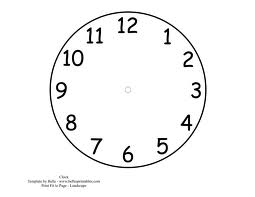 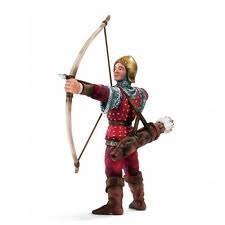 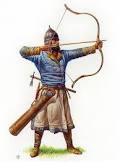 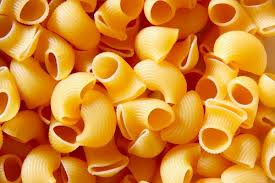 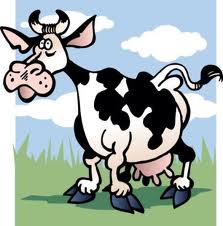 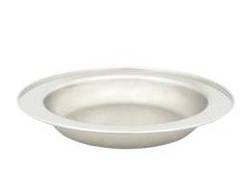 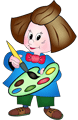 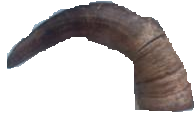 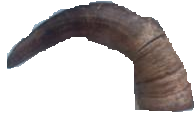 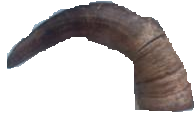 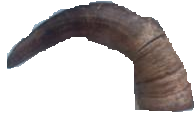 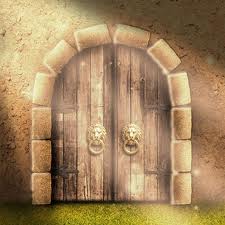 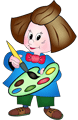 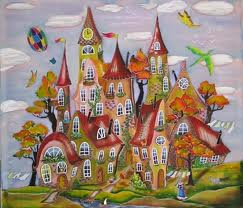 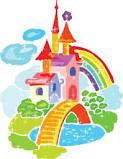 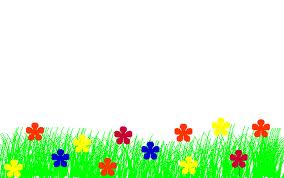 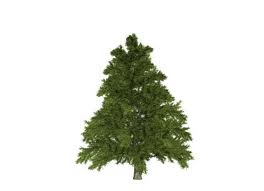 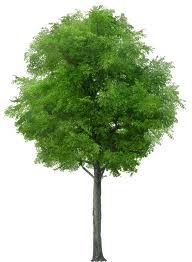 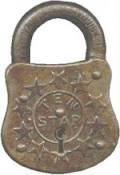 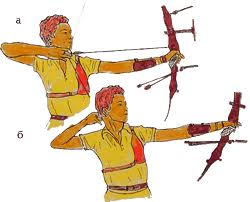 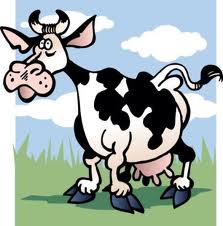 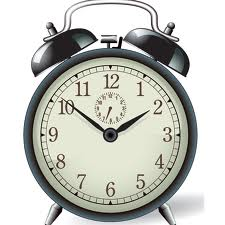 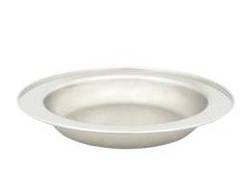 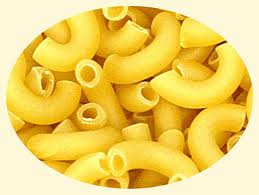 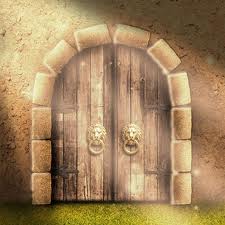 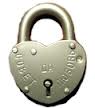 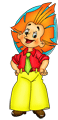 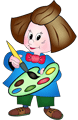 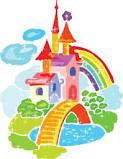 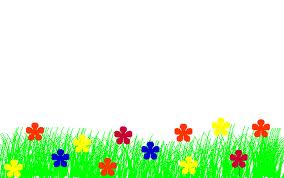 кру́жки   –
бе́лки       –
хло́пок     –
пла́чу       –
о́рган       –
вы́читал –
кружки́
белки́
хлопо́к
плачу́
орга́н
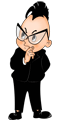 вычита́л
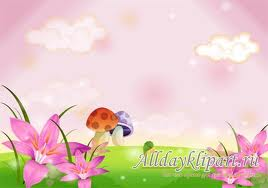 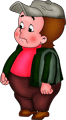 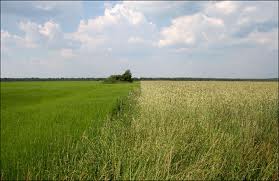 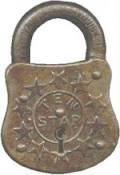 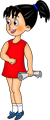 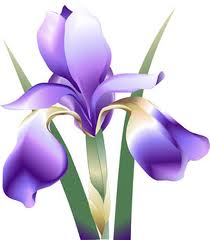 Поля
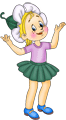 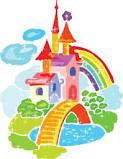 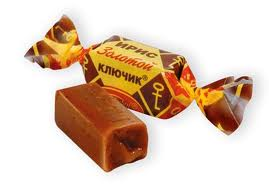 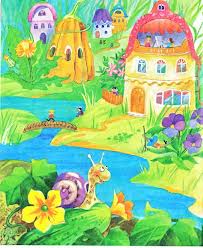 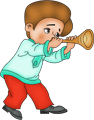 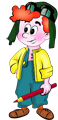 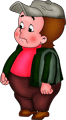 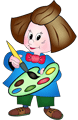 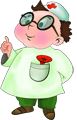 повар
  доктор
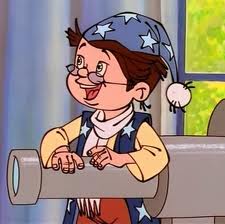 художник
музыкант
механик
повар
астроном
художник

механик
Хх                 хХх               ххХ
доктор
астроном
  музыкант
Слов таких, вероятно штук  
триста,Ну, уж точно поболее ста -Отличается музыка Ли́стаОт исписанного нами
листа
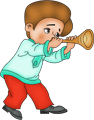 Ли́ста
листа́
На рыбалку завтра е́ду, 
           Буду я ловить на льду.
           Не вернусь домой к обеду,
           Я возьму с собой
еду́
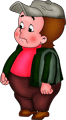 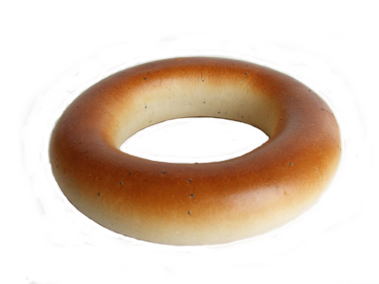 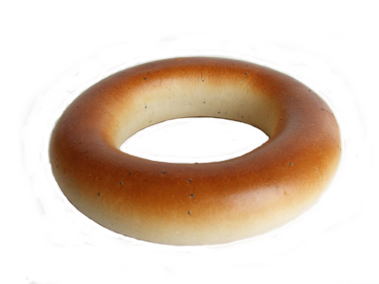 е́ду
еду́
К дяде Пете с тётей ВалейМы с сестрёнкою зашли,И они нам книжку да́ли
О художнике
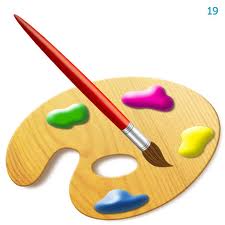 Дали́
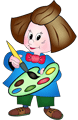 -
Дали́
да́ли
Эту фразу я дружкуПовторял довольно долго -Если воду я толку́,То бывает мало
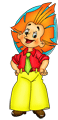 То́лку - толку́
то́лку
много
Лука вырастил много лука.
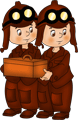 Лука
вырастить
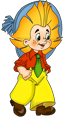 лука
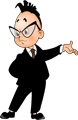 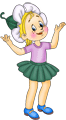 Поля
Сестра Поля выезжает на поля..
сестра
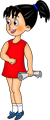 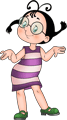 поля
выезжать
х Х
сестра
    поля
Лука
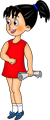 Поля
МОЛОДЦЫ!
Спасибо за внимание!
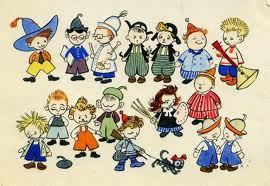